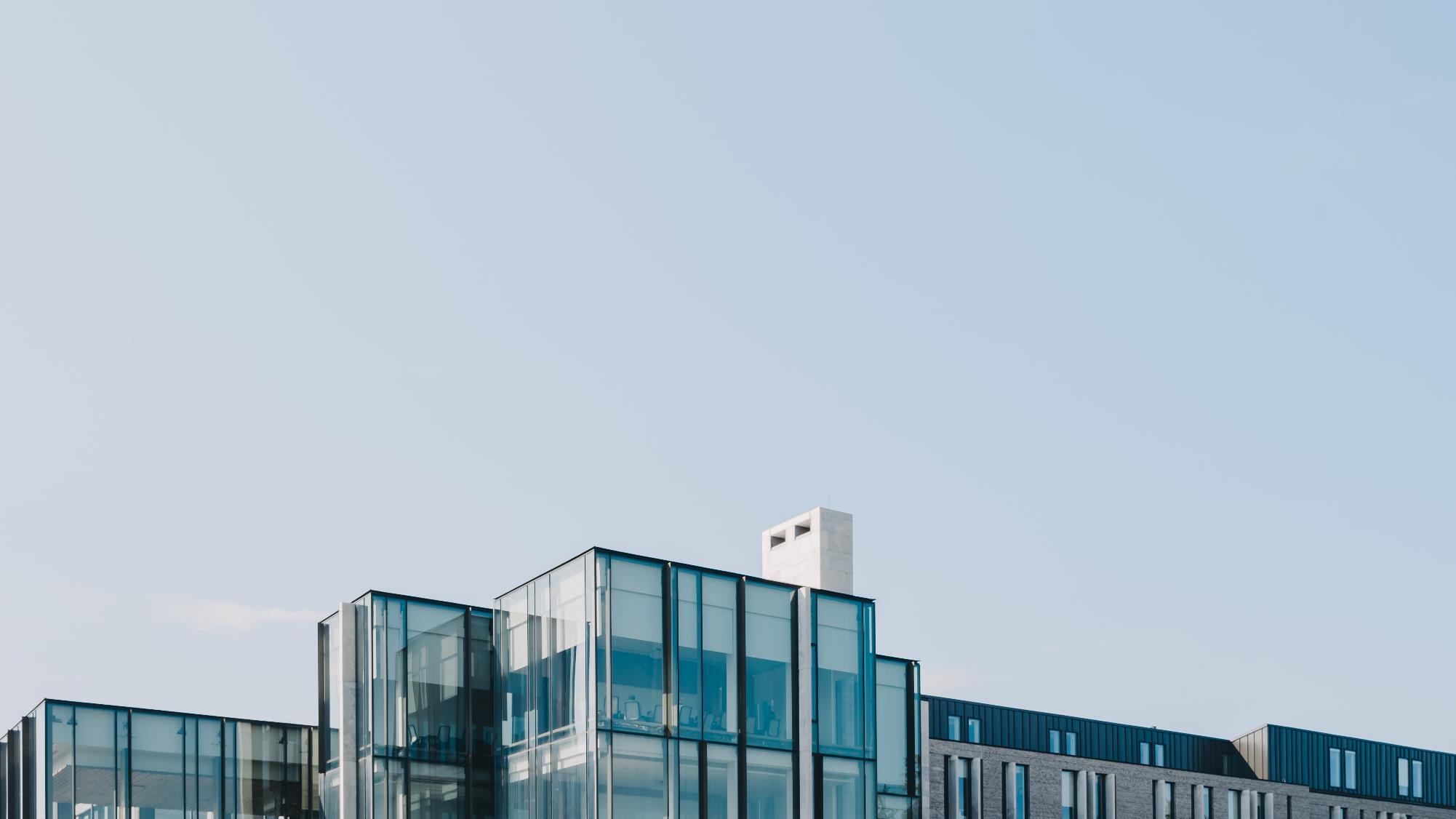 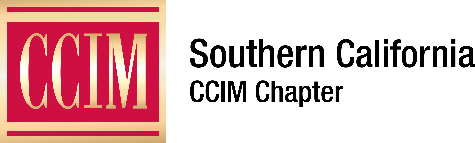 Presentation/Event Name Here
And Here is a Second Line
About CCIM Institute
Founded over a half century ago, CCIM Institute created the language of global real estate investment. Today, the organization, through its 50 chapters, continues to innovate best practices and elevate the commercial real estate professional through its core designation program to earn the CCIM pin— real estate’s most coveted credential — and its real-world education courses offered through the Ward Center for Real Estate Studies. Today, almost 70 percent of designees hold the title of owner, partner, principal, or president, representing an exclusive worldwide referral network of 13,000 members in 30 countries. Ultimately, CCIM represents a larger vision of the commercial real estate provider, leveraging investment analysis, opinions of value and underwriting to become a leader in sourcing capital, building a cash-flow vehicle and ultimately creating value.

Information at ccim.com
A QUICK LOOK:
67%
2X
10%
of CCIM designees hold senior titles
of CRE pros wear the coveted CCIM pin
CCIMs earn twice as much in annual gross personal income than non-designated professionals (source: NAR)
About CCIM [Chapter Name]
EXAMPLE: Founded in 1980, the pin is a symbol of transactional experience combined with deep local knowledge. Only 300 practitioners hold the CCIM designation across XXXX with the average designee responsible for over $20 million of deal volume annually. In 2019 CCIMs were involved in some of the region’s most notable transactions, including the Amazon HQ2 site selection and Norfolk Southern’s new world headquarters. 

In 2018, over 4,000 people attended chapter events including leading landlord brokers, tenant reps, capital markets executives and developers.
A QUICK LOOK:
22 Yearly Events
Chapter Stat no 3
300 Members
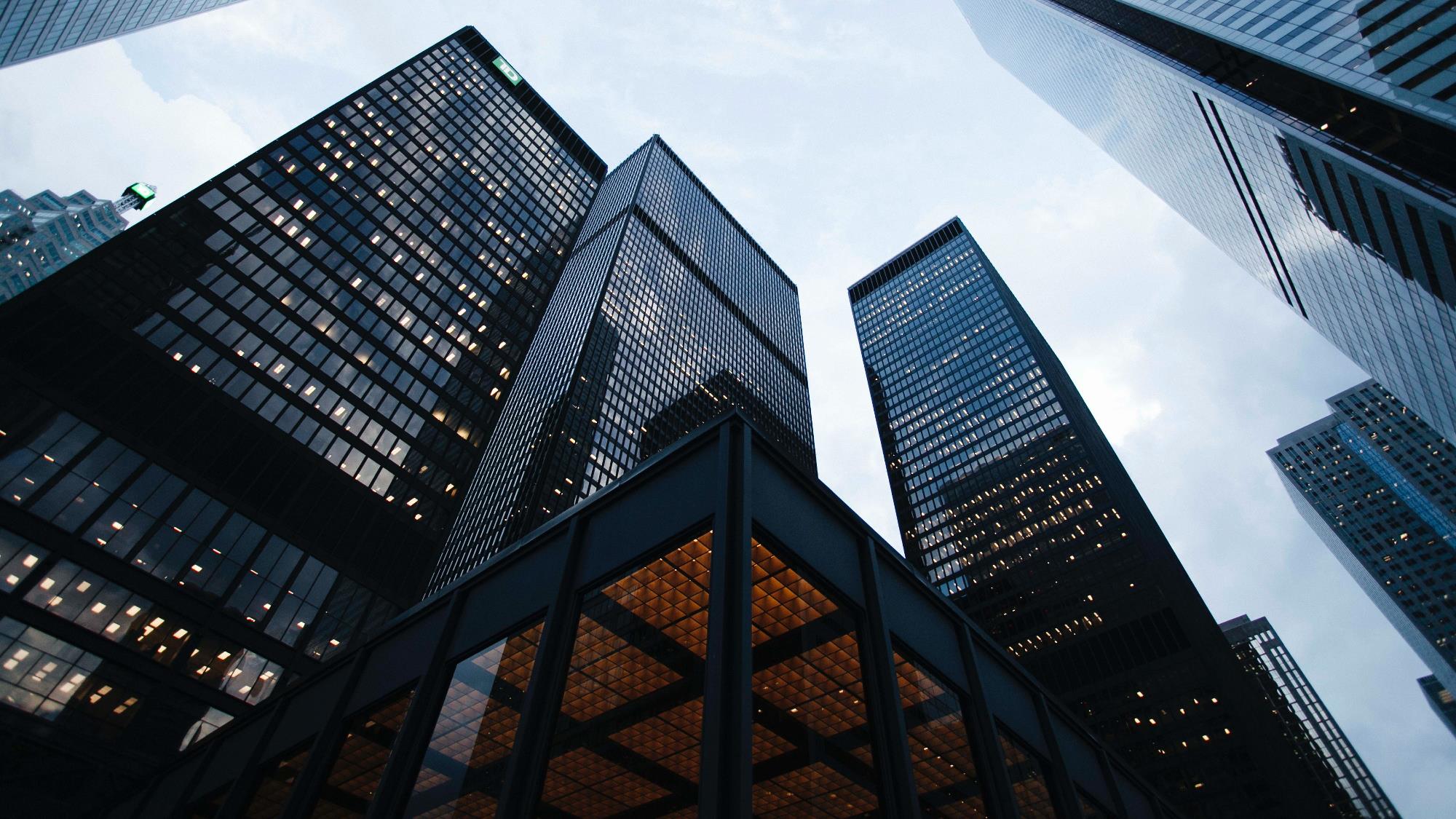 WELCOME TO
[EVENT NAME]
Meet Our Sponsors
GOLD SPONSORS
SILVER SPONSORS
BRONZE SPONSORS
Our Board of Directors
FIRST NAME LAST NAME, Company, Title
FIRST NAME LAST NAME, Company, Title
FIRST NAME LAST NAME, Company, Title
FIRST NAME LAST NAME, Company, Title
FIRST NAME LAST NAME, Company, Title
FIRST NAME LAST NAME, Company, Title
FIRST NAME LAST NAME, Company, Title
FIRST NAME LAST NAME, Company, Title
FIRST NAME LAST NAME, Company, Title
Our Chapter President
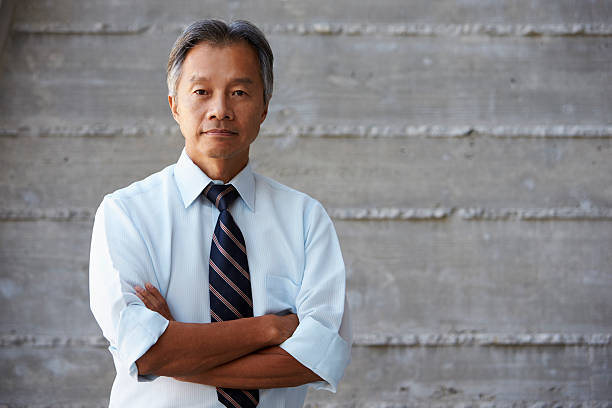 President Name, Company, Title
This is the President description This is the President description
This is the President description This is the President description
This is the President description This is the President description
This is the President description This is the President description
Upcoming Events
EVENT 1 NAME
This is an event description This is an event description
This is an event description This is an event description
This is an event description This is an event description
This is an event description This is an event description
Day & Time
Location Name
Location Address Line 1
Location Address Line 2
EVENT 2 NAME
This is an event description This is an event description
This is an event description This is an event description
This is an event description This is an event description
This is an event description This is an event description
Day & Time
Location Name
Location Address Line 1
Location Address Line 2
EVENT 3 NAME
This is an event description This is an event description
This is an event description This is an event description
This is an event description This is an event description
This is an event description This is an event description
Day & Time
Location Name
Location Address Line 1
Location Address Line 2
Upcoming Courses
CLASS 1 NAME
This is a class description This is a class description
This is a class description This is a class description
This is a class description This is a class description
This is a class description This is a class description
Day & Time
Location Name
Location Address Line 1
Location Address Line 2
CLASS 2 NAME
This is a class description This is a class description
This is a class description This is a class description
This is a class description This is a class description
This is a class description This is a class description
Day & Time
Location Name
Location Address Line 1
Location Address Line 2
CLASS 3 NAME
This is a class description This is a class description
This is a class description This is a class description
This is a class description This is a class description
This is a class description This is a class description
Day & Time
Location Name
Location Address Line 1
Location Address Line 2
Header
Subtitle
This is body copy This is body copy This is body copy This is body copy This is body copy This is body copy This is body copy This is body copy This is body copy This is body copy This is body copy This is body copy This is body copy This is body copy This is body copy This is body copy This is body copy This is body copy This is body copy This is body copy This is body copy This is body copy This is body copy This is body copy This is body copy This is body copy This is body copy This is body copy This is body copy This is body copy This is body copy This is body copy This is body copy This is body copy This is body copy This is body copy This is body copy This is body copy This is body copy This is body copy This is body copy This is body copy This is body copy This is body copy This is body copy This is body copy This is body copy This is body copy
Property Available
Building Name & Address
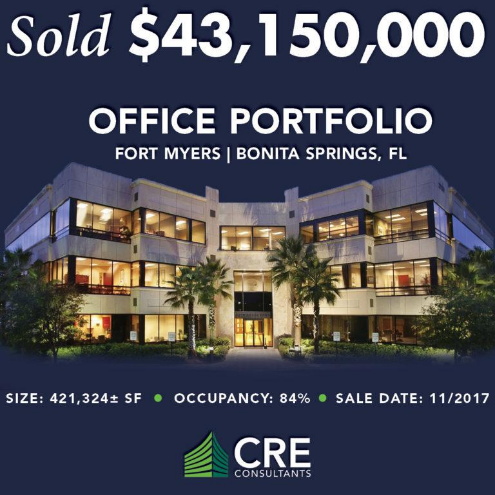 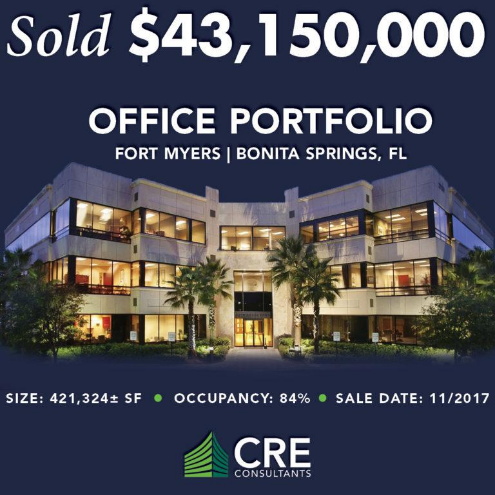 Speaker Name
Speaker Company, Title
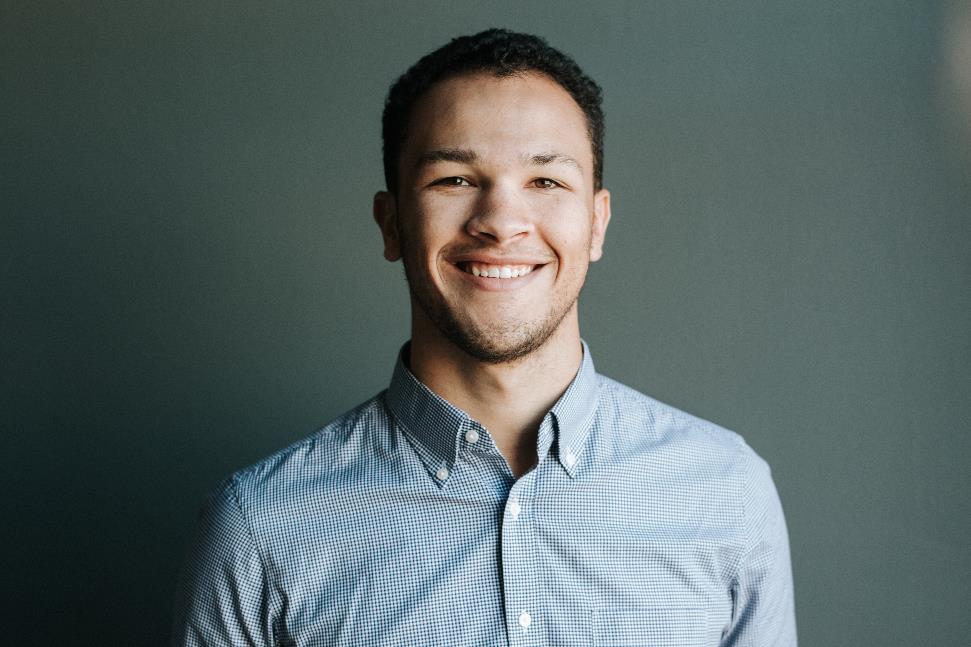 This is the speaker description This is the speaker description
This is the speaker description This is the speaker description
This is the speaker description This is the speaker description
This is the speaker description This is the speaker description
Speakers
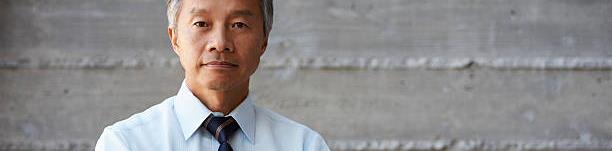 Speaker Name
Speaker Company, Title
This is the speaker description This is the speaker description
This is the speaker description This is the speaker description
This is the speaker description This is the speaker description
This is the speaker description This is the speaker description
Speaker Name
Speaker Company, Title
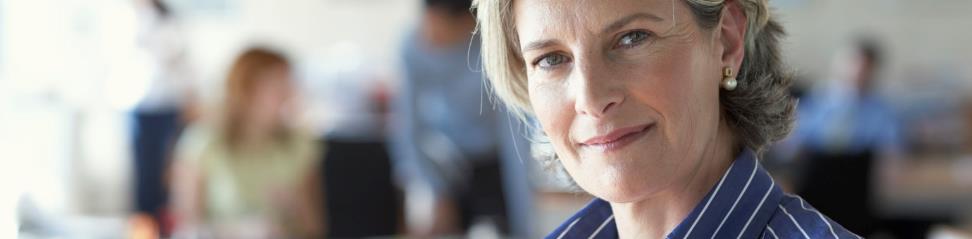 This is the speaker description This is the speaker description
This is the speaker description This is the speaker description
This is the speaker description This is the speaker description
This is the speaker description This is the speaker description
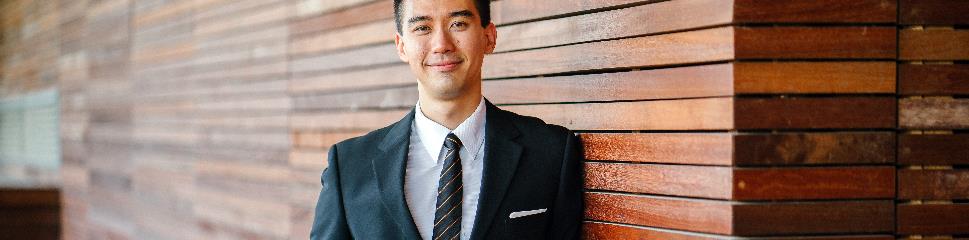 Speaker Name
Speaker Company, Title
This is the speaker description This is the speaker description
This is the speaker description This is the speaker description
This is the speaker description This is the speaker description
This is the speaker description This is the speaker description
Thank You to
FIRST NAME LAST NAME
FIRST NAME LAST NAME
FIRST NAME LAST NAME
FIRST NAME LAST NAME
FIRST NAME LAST NAME
FIRST NAME LAST NAME
FIRST NAME LAST NAME
FIRST NAME LAST NAME
FIRST NAME LAST NAME
FIRST NAME LAST NAME
FIRST NAME LAST NAME
FIRST NAME LAST NAME
FIRST NAME LAST NAME
FIRST NAME LAST NAME
FIRST NAME LAST NAME
FIRST NAME LAST NAME
FIRST NAME LAST NAME
FIRST NAME LAST NAME
Congratulations to our 
New Designees
FIRST NAME LAST NAME
FIRST NAME LAST NAME
FIRST NAME LAST NAME
FIRST NAME LAST NAME
FIRST NAME LAST NAME
FIRST NAME LAST NAME
FIRST NAME LAST NAME
FIRST NAME LAST NAME
FIRST NAME LAST NAME
FIRST NAME LAST NAME
FIRST NAME LAST NAME
FIRST NAME LAST NAME
FIRST NAME LAST NAME
FIRST NAME LAST NAME
FIRST NAME LAST NAME
FIRST NAME LAST NAME
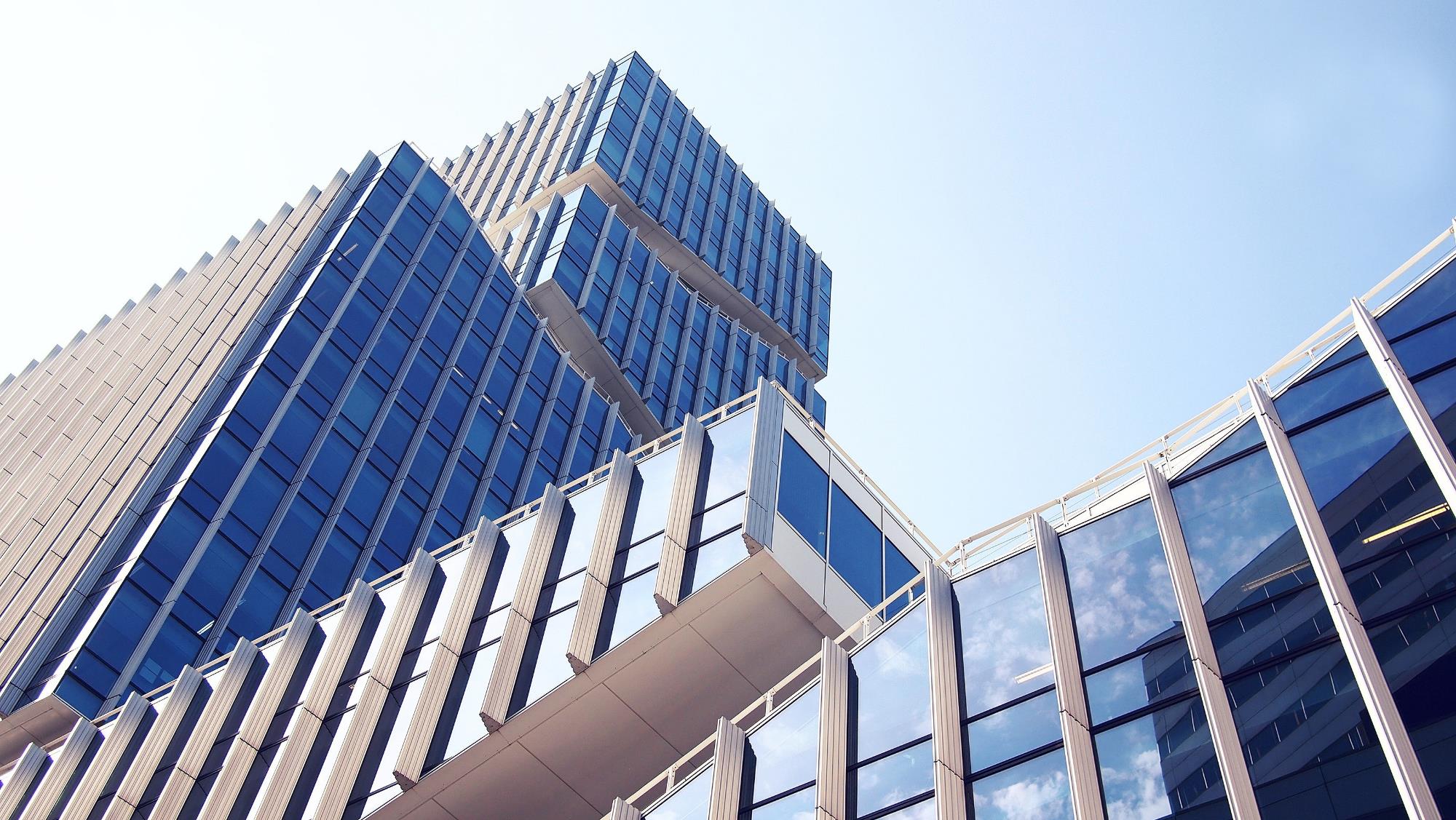 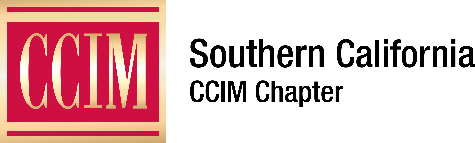 Thank You
Any Questions?